How to Start a Low Cost Texting Line:
In Under an Hour!
Sam Davin, MSW, AIDS Community Care Montreal, Staff

Kimberly Wong, M.A., AIDS Community Care Montreal, Staff

Saina Beitari, PhD, AIDS Community Care Montreal, Board of Directors
Overview
What is SextEd?

Why do we need SextEd?
Setting up a texting helpline
Demo
Questions/Comments?
What is SextEd?
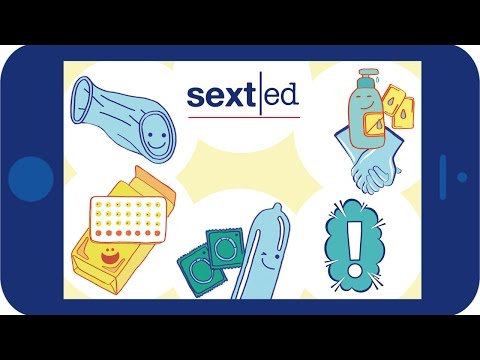 ‹#›
[Speaker Notes: Updated video is embedded - need to choose if we want to show whole video or just clip]
STBBIs on the rise in Canada
Despite the advancement of HIV care, high rates of STBBIs have been reported across Canada 
 Syphilis increased from 5.1 per 100,000 in 2011 to 24.1 per 100,000 in 2020.
[Speaker Notes: https://www.ncbi.nlm.nih.gov/pmc/articles/PMC8889924/pdf/CCDR-48-52.pdf]
Need for SextEd
There is a need for innovative programs to:
Provide rapid and accurate information 
Ensure equitable access to sexual eduction
Empower individuals through knowledge transmission
‹#›
SextEd
Well-researched answers are written by youth volunteers and ACCM staff
All responses include links to relevant local organizations, credible online resources, or both
Answers focus on harm reduction and inclusivity
‹#›
1. What’s the set up?
We use three online programs:
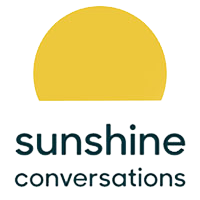 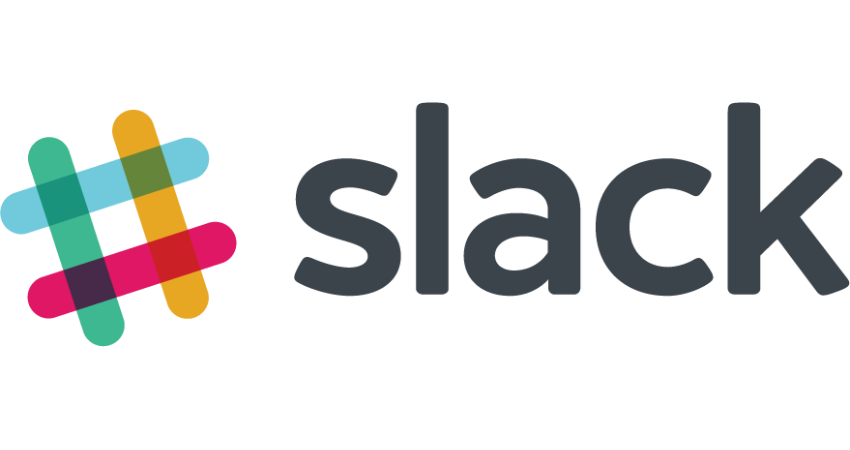 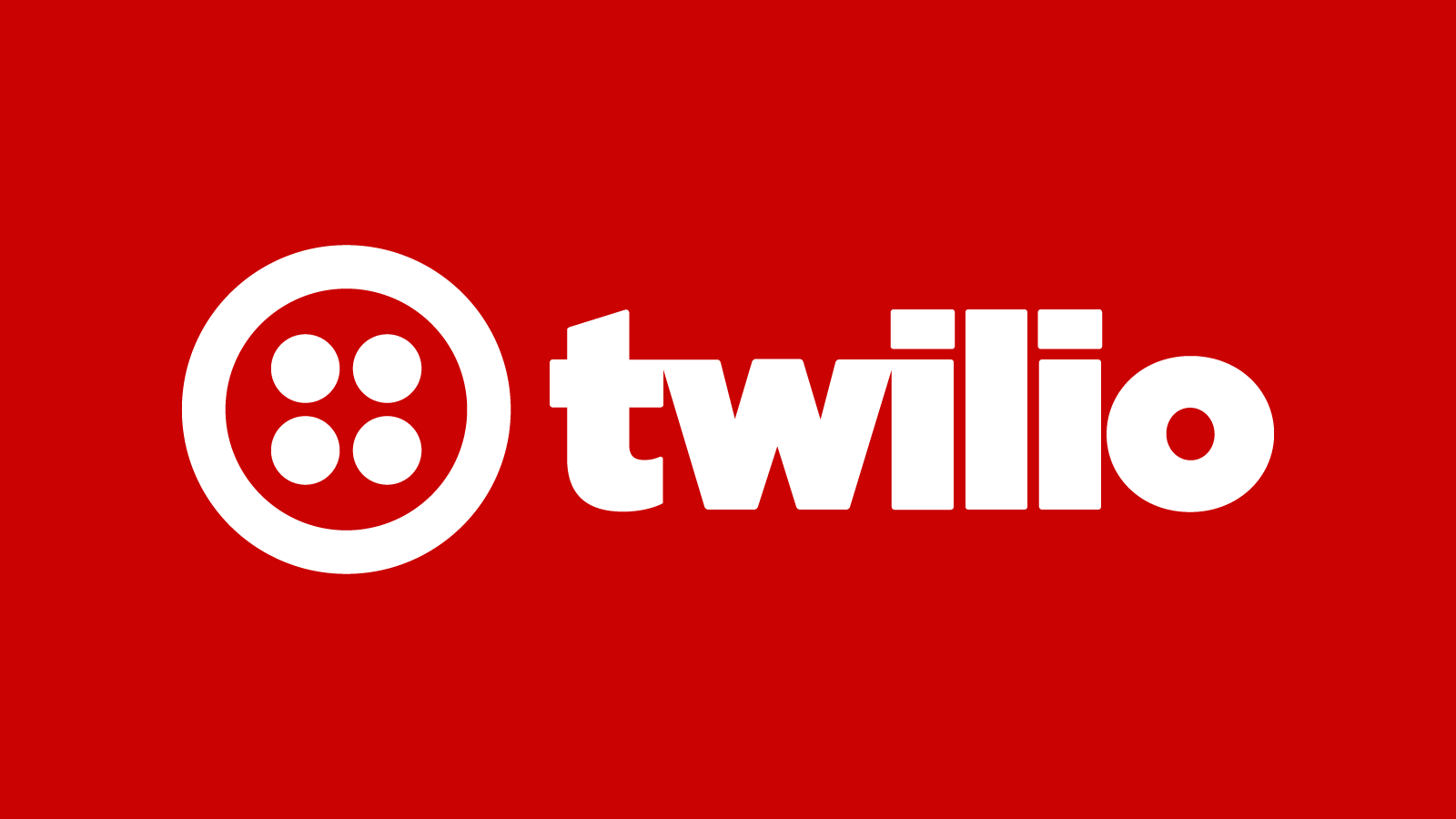 ‹#›
Twilio
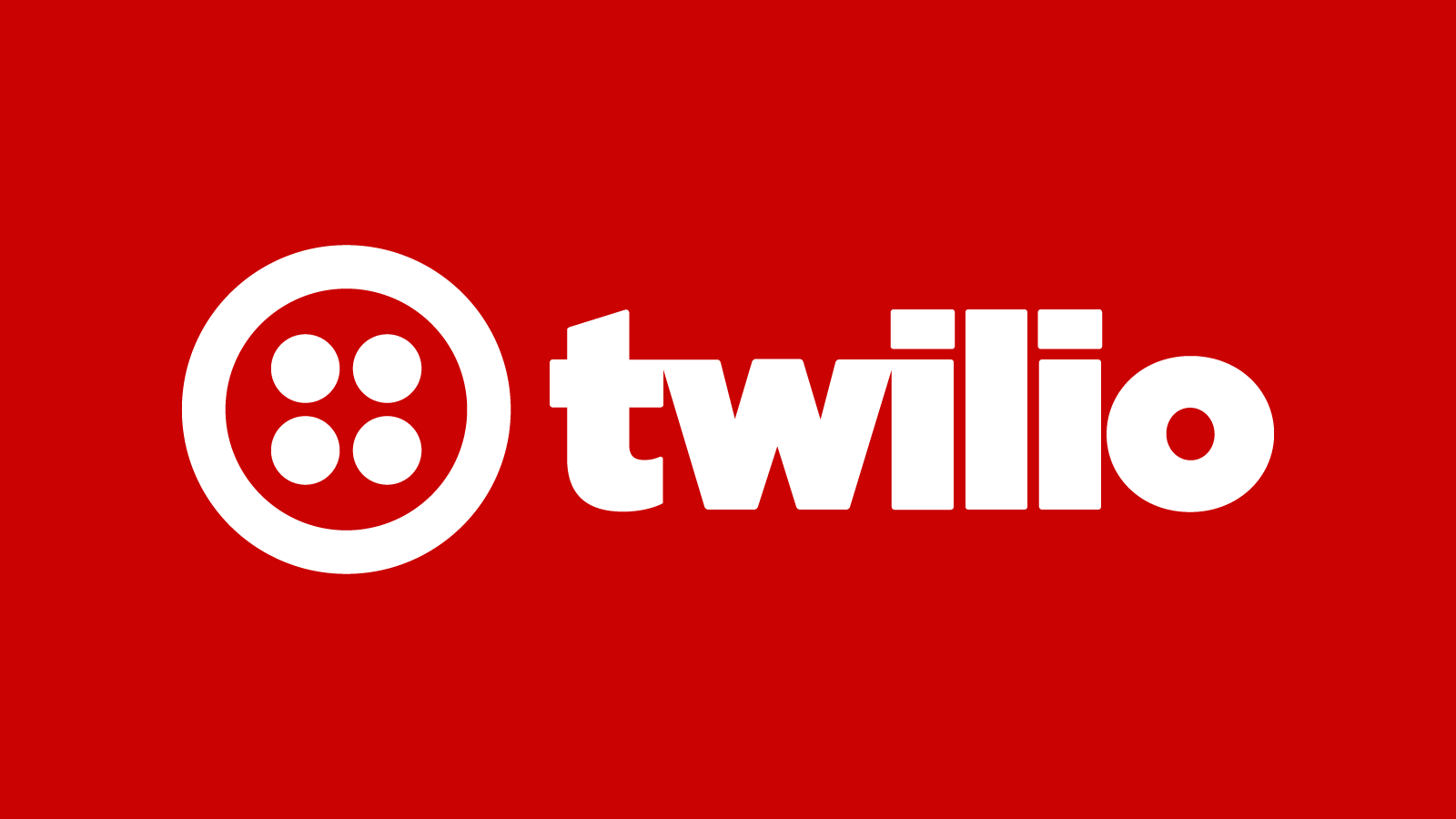 An online phone number that accepts texts, calls, and MMS
Let’s you send and receive texts through integrations like Sunshine Conversations
Reliable, hasn’t been down since starting the program
Lets you export the history of texts that go in and out through Excel (helpful for reporting)
‹#›
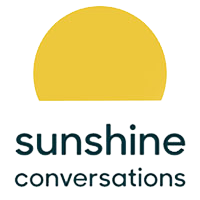 Sunshine Conversations (by Zendesk)
Redirects texts from Twilio, Facebook Messenger, website messaging, and other places to apps like Slack.
Lets you answer messages from any of these through email or programs like Slack
Sign up for an account, then connect to Twilio and Slack
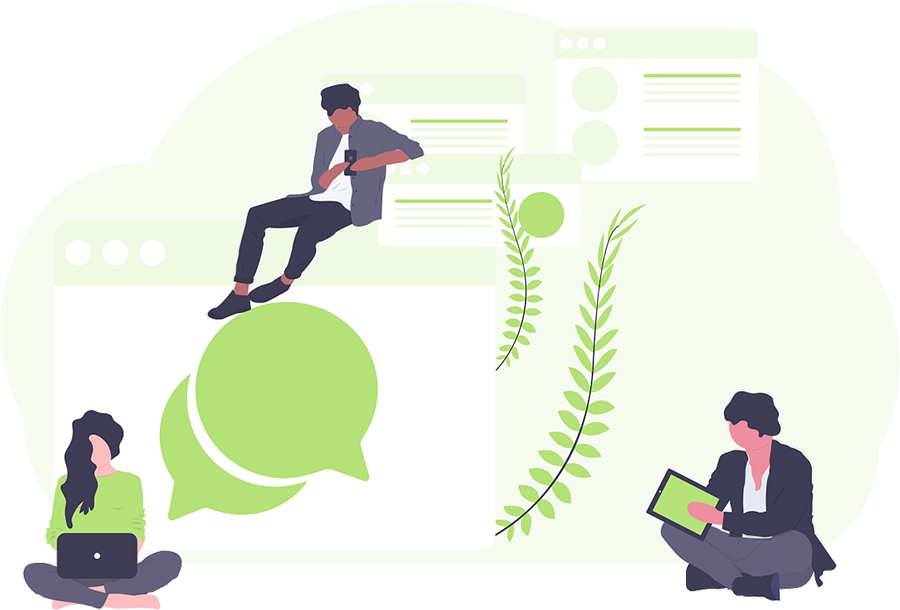 ‹#›
Slack
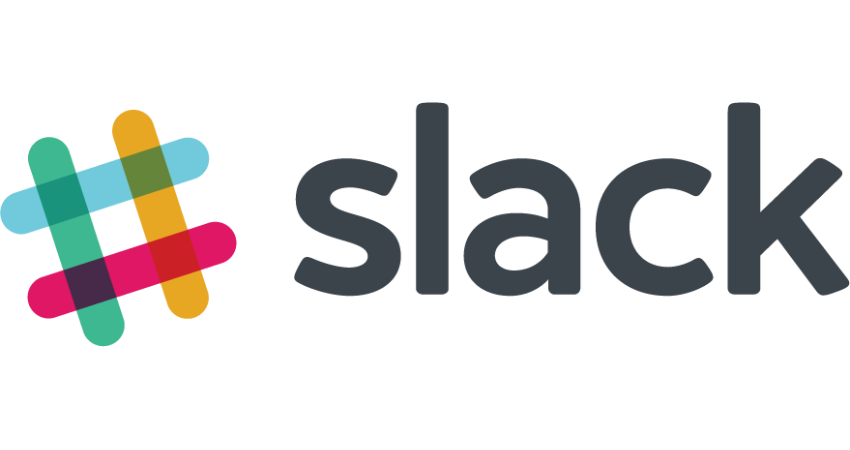 Messaging system
Built-in co-worker messaging, which we use to share and edit drafts
Easy to customize with JavaScript integrations
Lets you save and search past answers
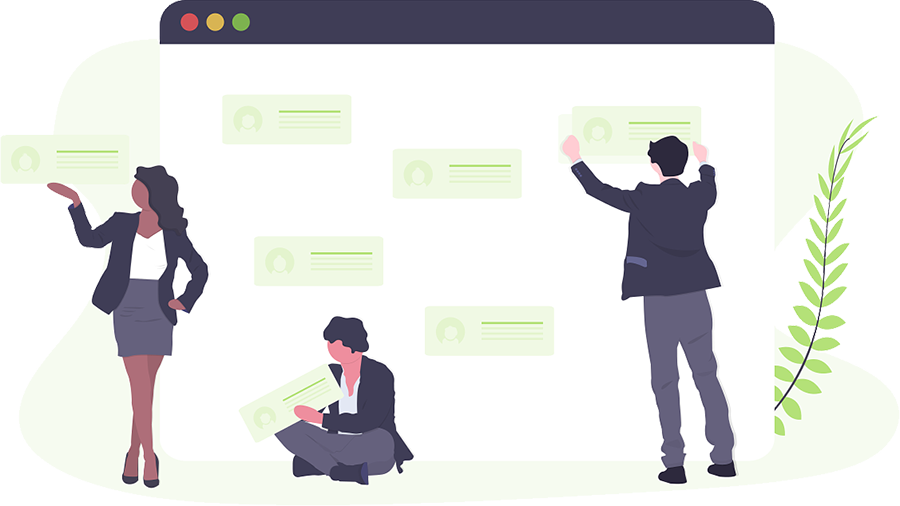 ‹#›
Messaging Costs
$1 per month for a number
$0.0075 for each text
That’s it! Up to 500 users a month!
$4.75 buys you about 100 exchanges per month.
‹#›
Messaging Costs
Twillio gives a $500 credit and 25% discount for registered charities
That can be over 100 months free!

*Sunshine Conversations costs $60 if you reach 5,000 users a month
‹#›
Step 1: Sign up for Twilio and get a phone number
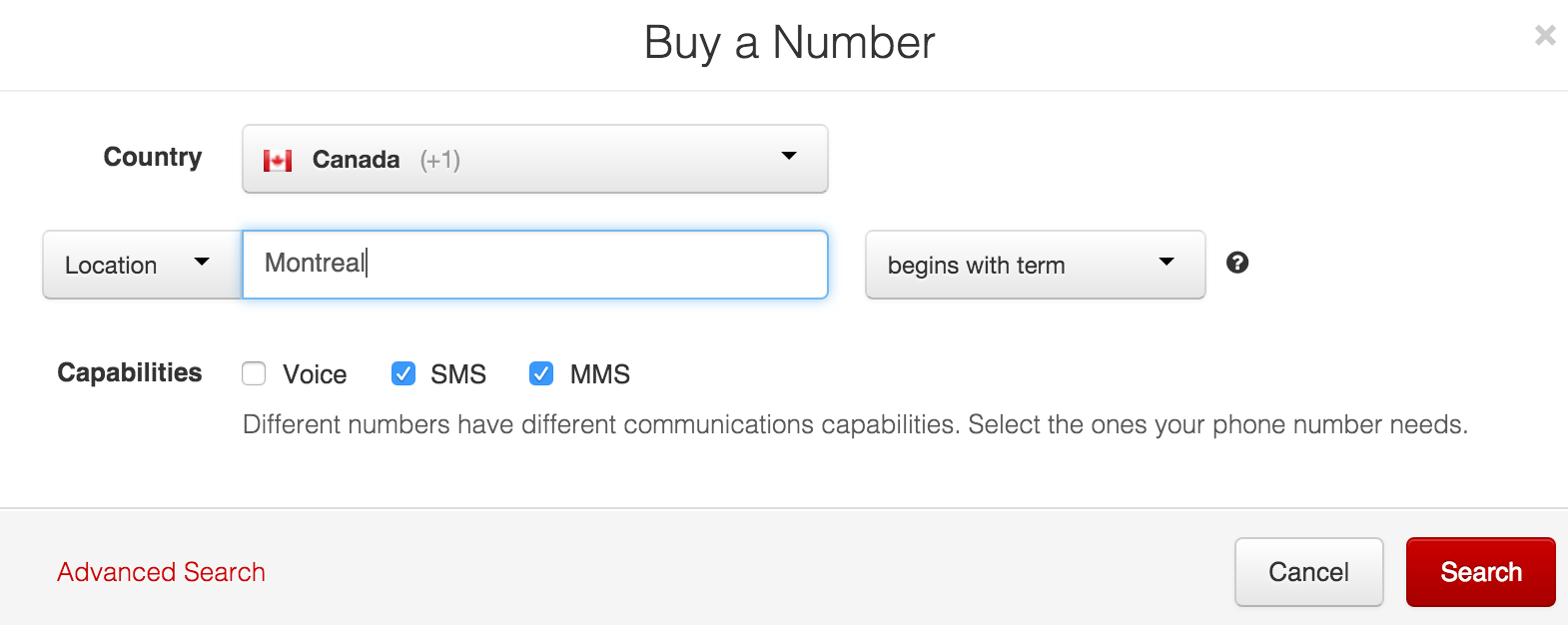 ‹#›
Step 2: Sign up for Sunshine Conversations and enable Twilio SMS integration
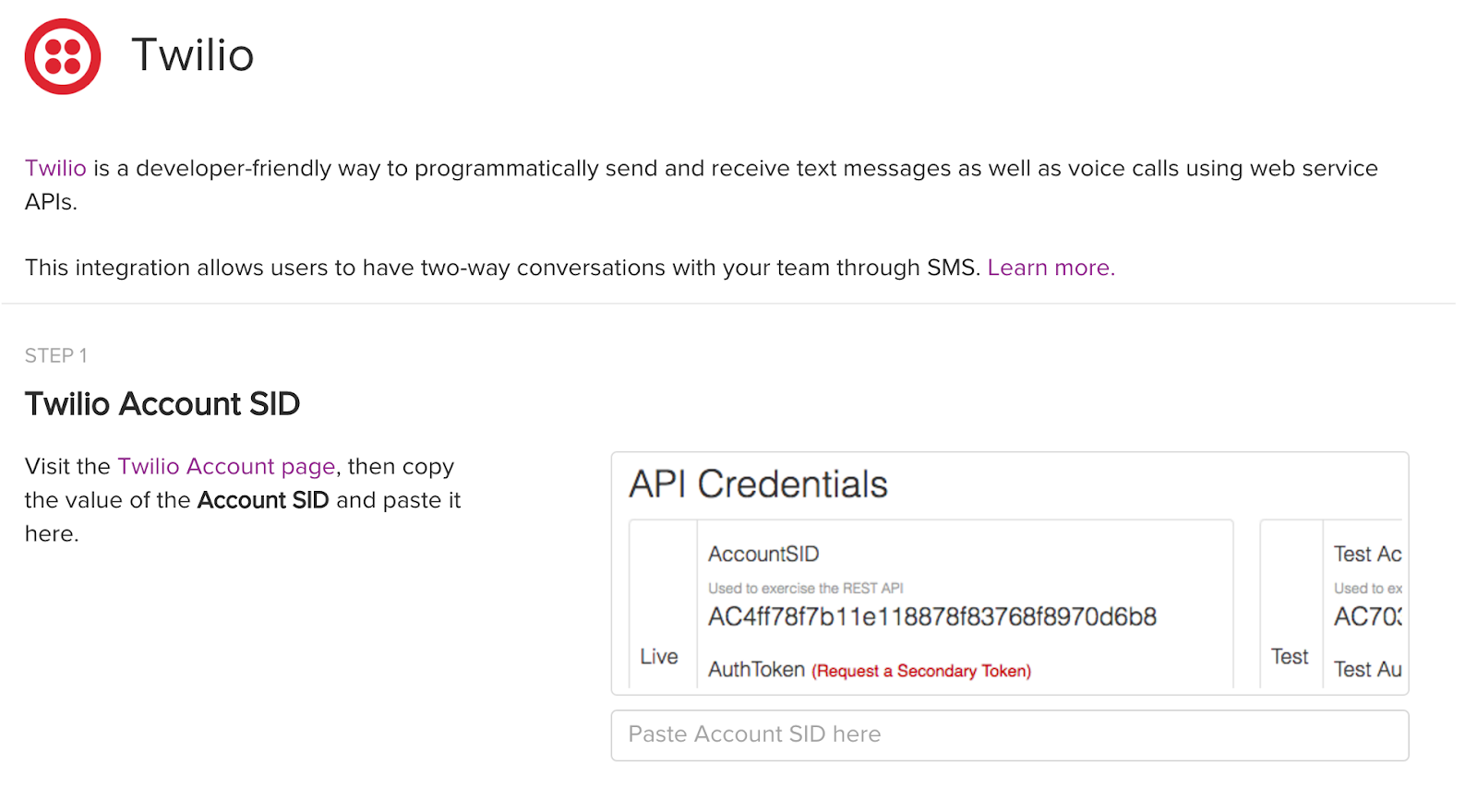 ‹#›
Step 3: Connect Sunshine Conversations to Slack
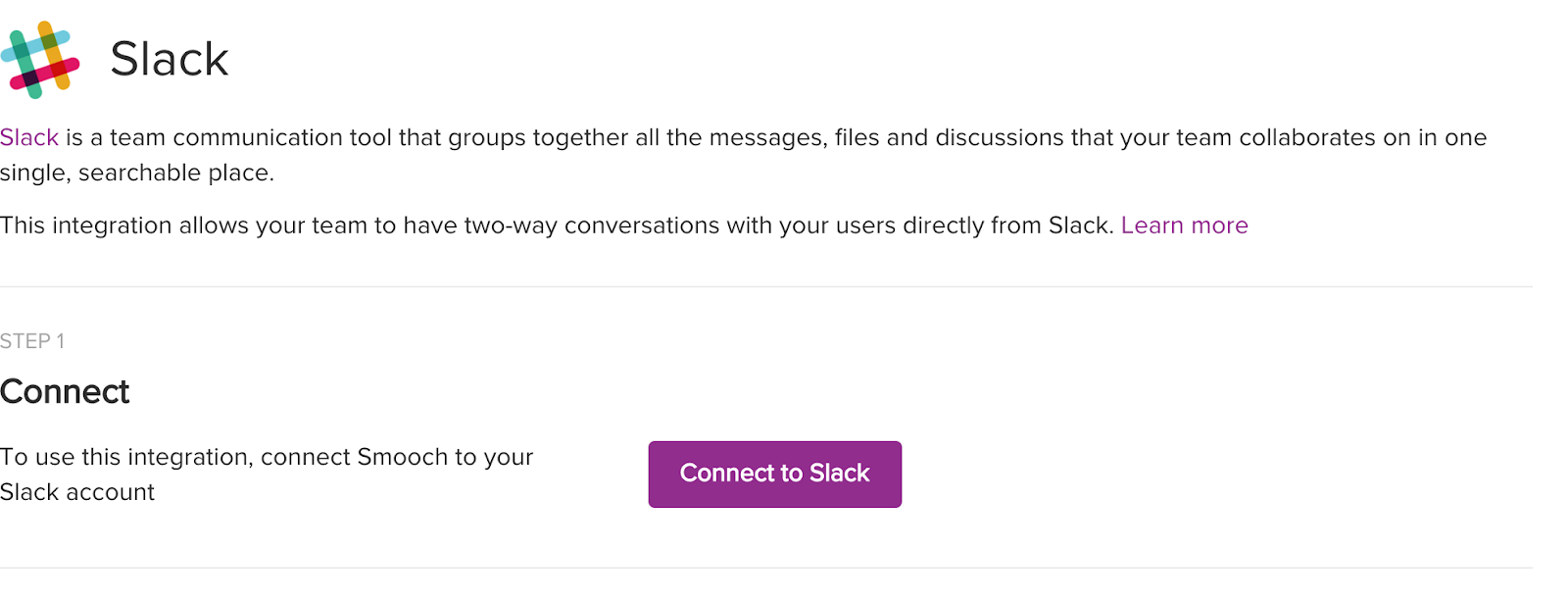 ‹#›
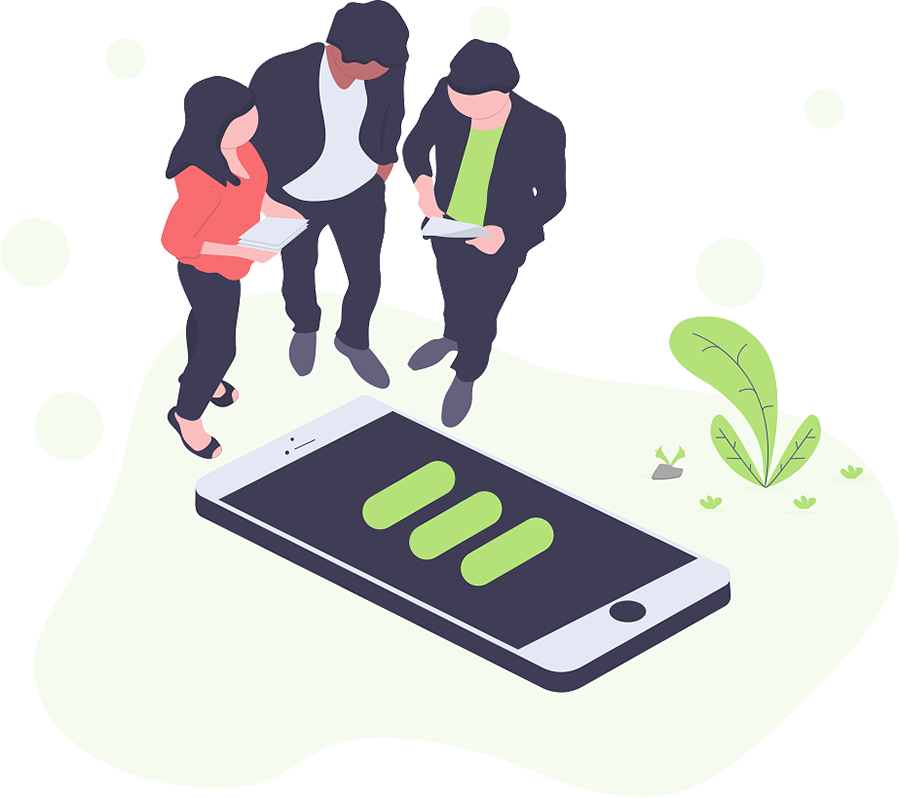 Step 4: You’re Done! Start Texting!
Really, that’s it!
Promote the number that you registered
Any texts that come in will be sent through Slack and you can reply back right away
‹#›
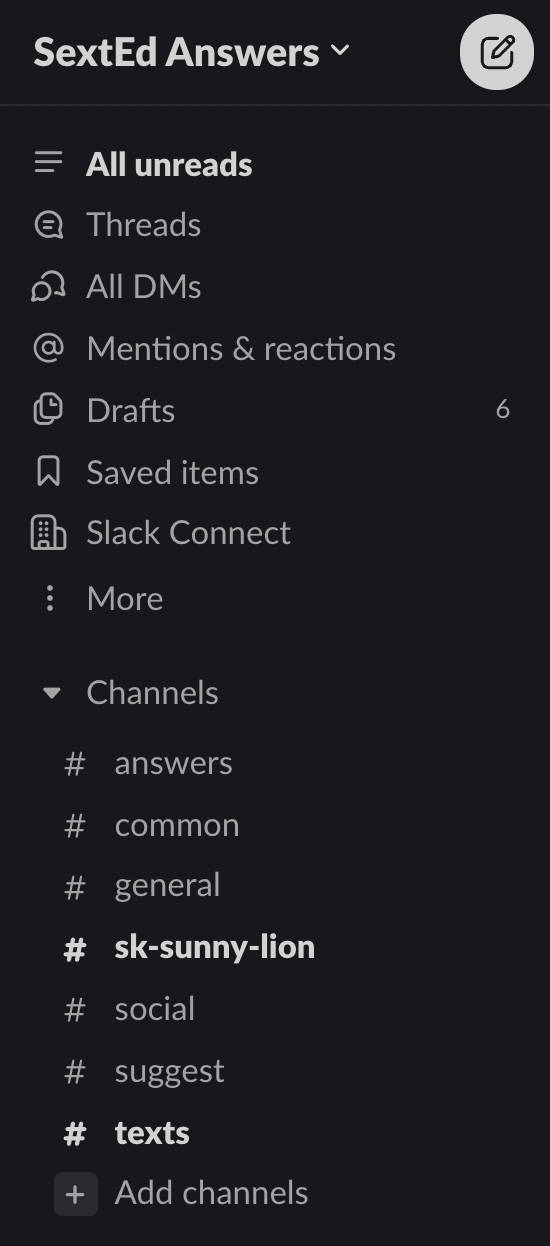 ‹#›
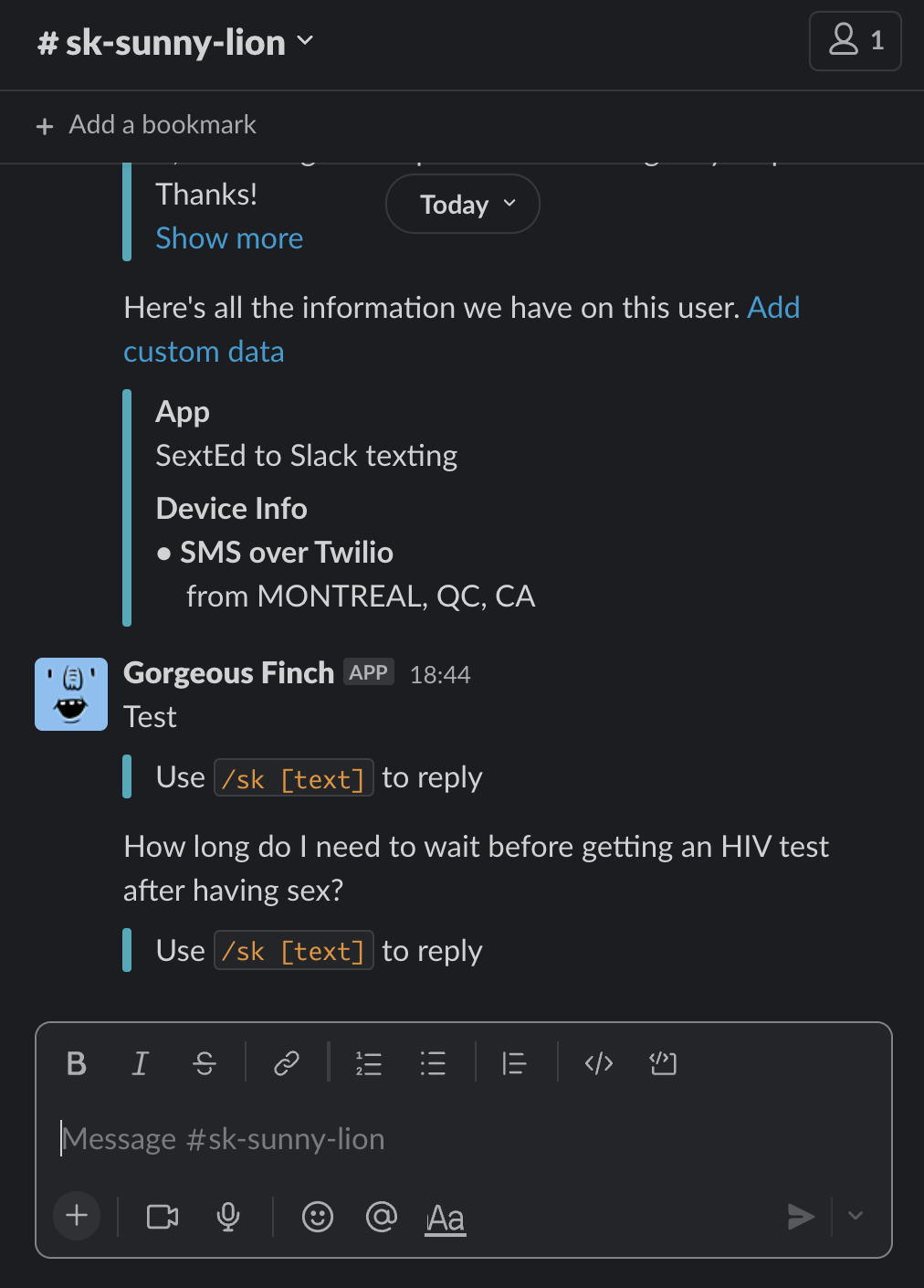 ‹#›
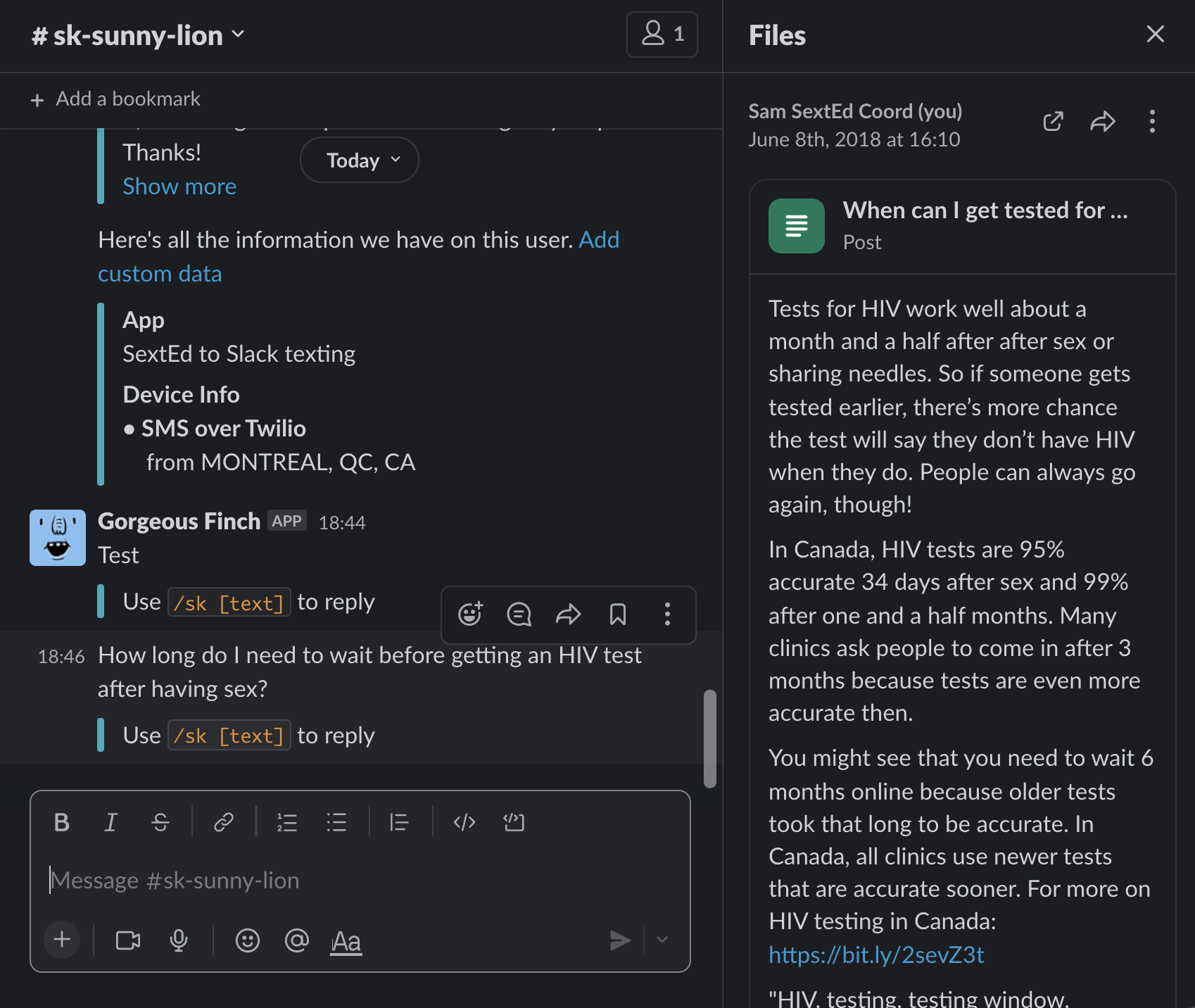 ‹#›
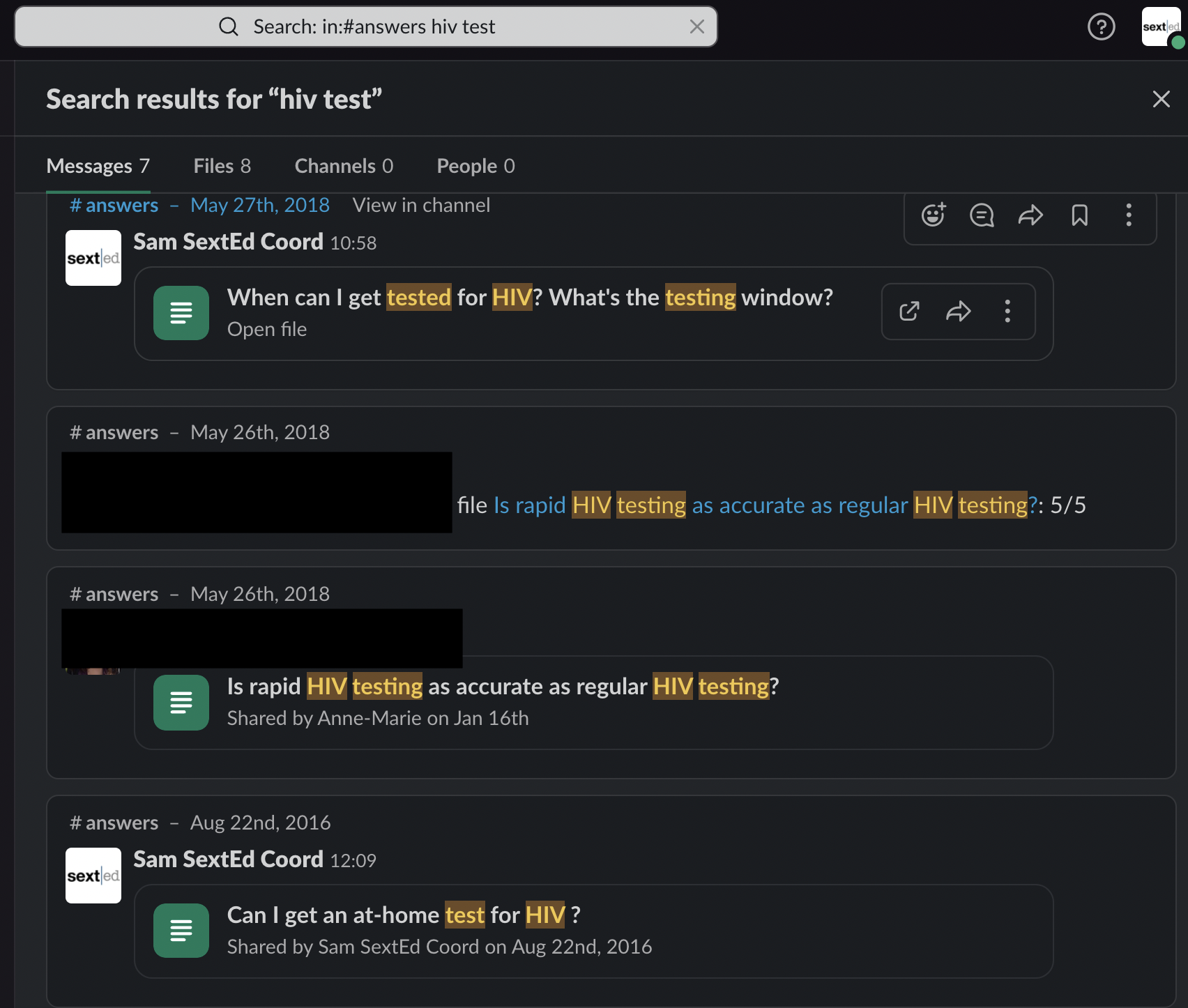 ‹#›
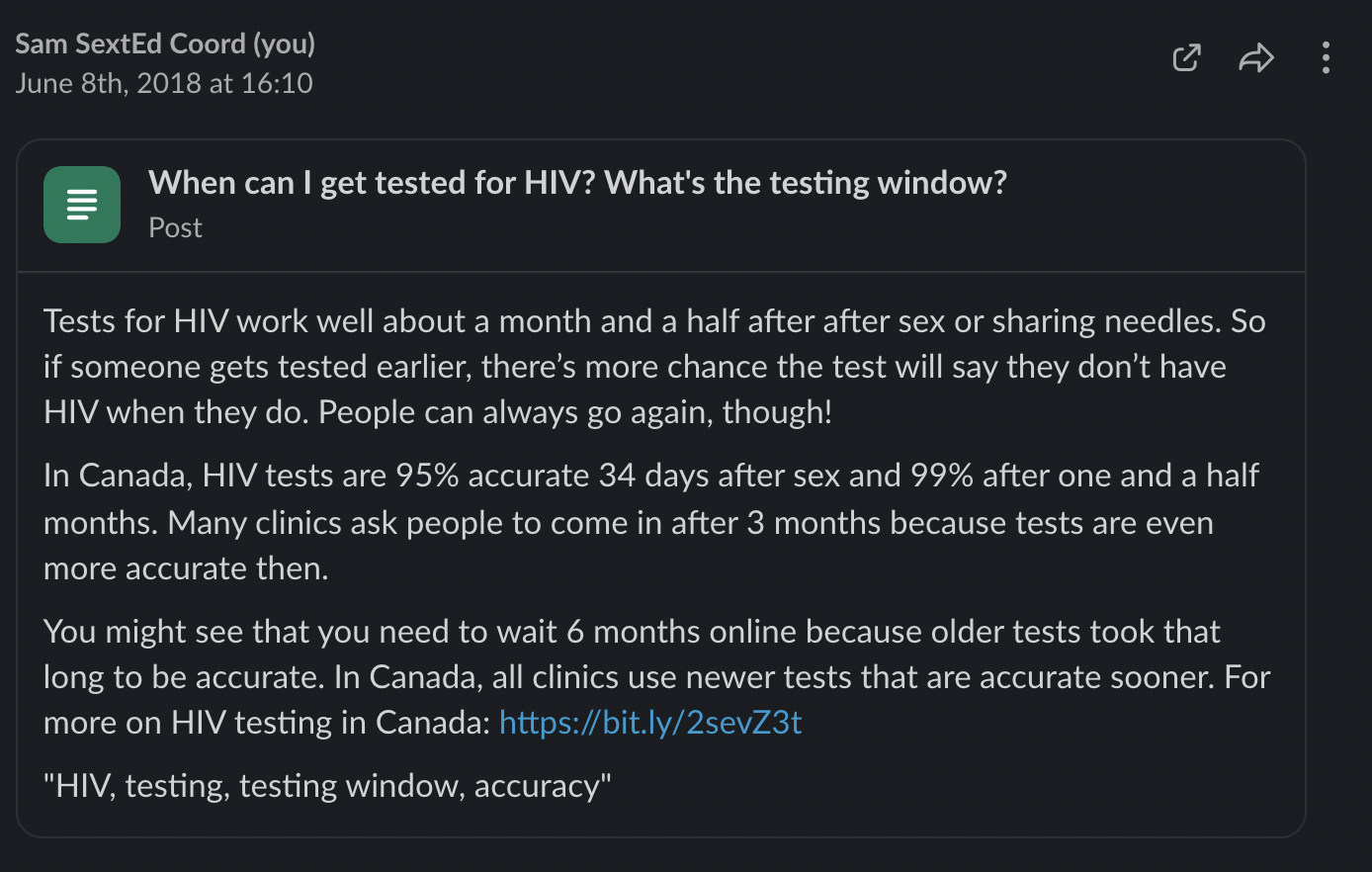 ‹#›
[Speaker Notes: Lets you save and search past answers
Using saved answers, our volunteers can create personalized responses for each texter while already having research on the topic in an easily accessible place]
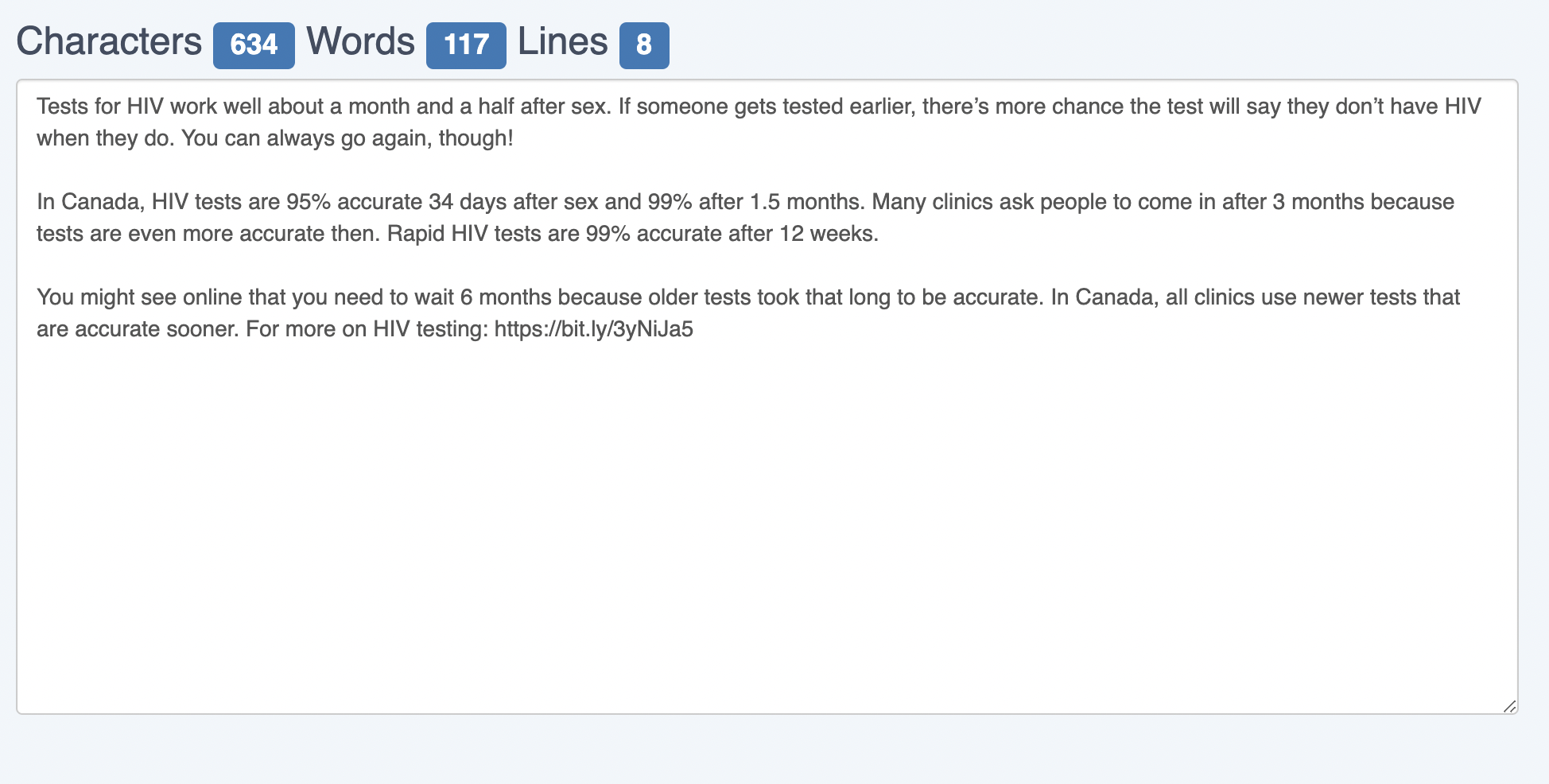 ‹#›
[Speaker Notes: Character limit - sometimes if long texts will not go through - better to break up into two texts with under 500 characters each (limit used to be 640 on Twilio)

 Twilio recommends sending messages that are no more than 320 characters to ensure the best deliverability and user experience]
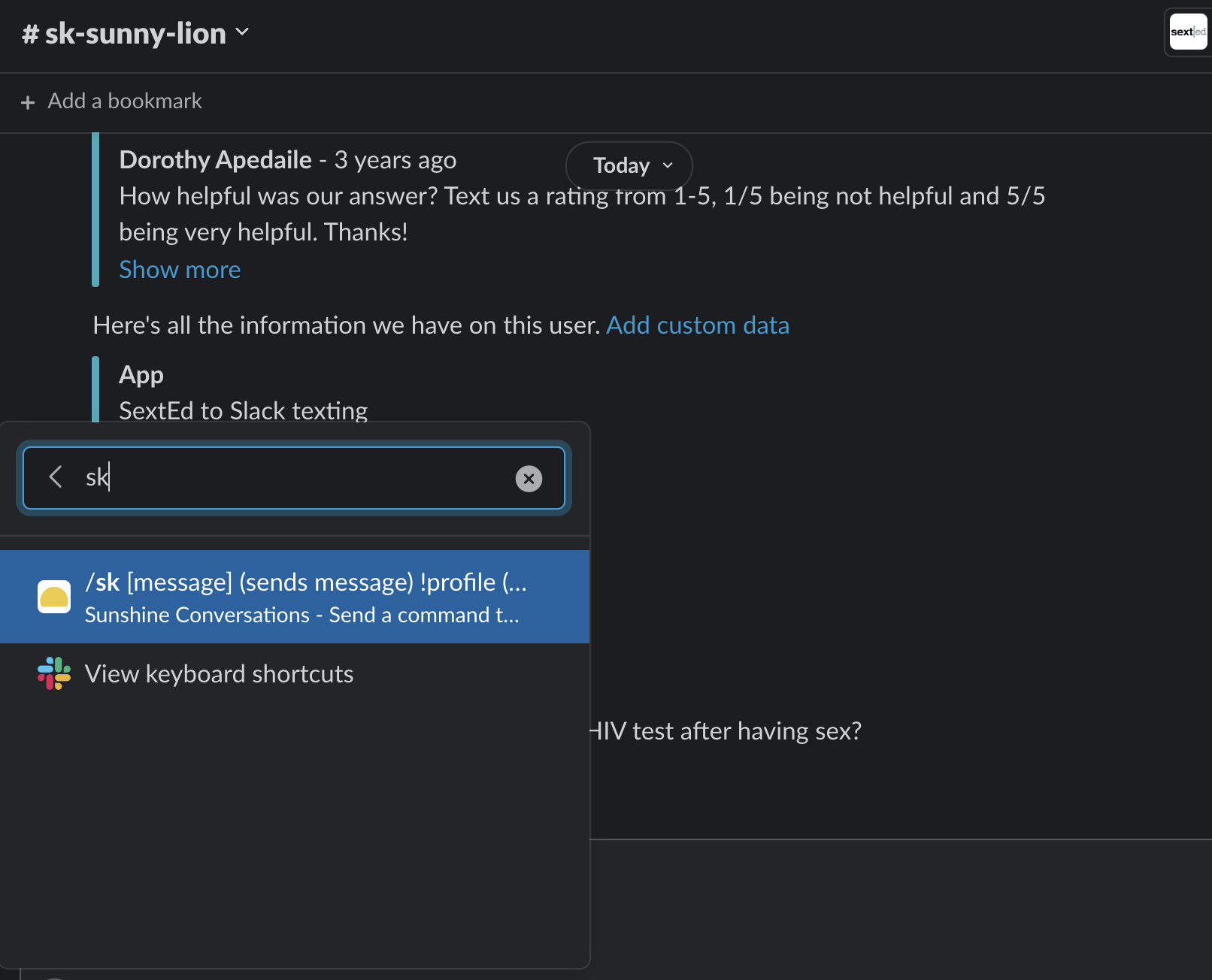 ‹#›
[Speaker Notes: / lets you put in code commands - (/sk) before any response and then enter to text it back to texter or else will just be sent with Slack to other volunteers/colleagues

/archive allows you to easily archive messages (can still be found through search function in Slack)]
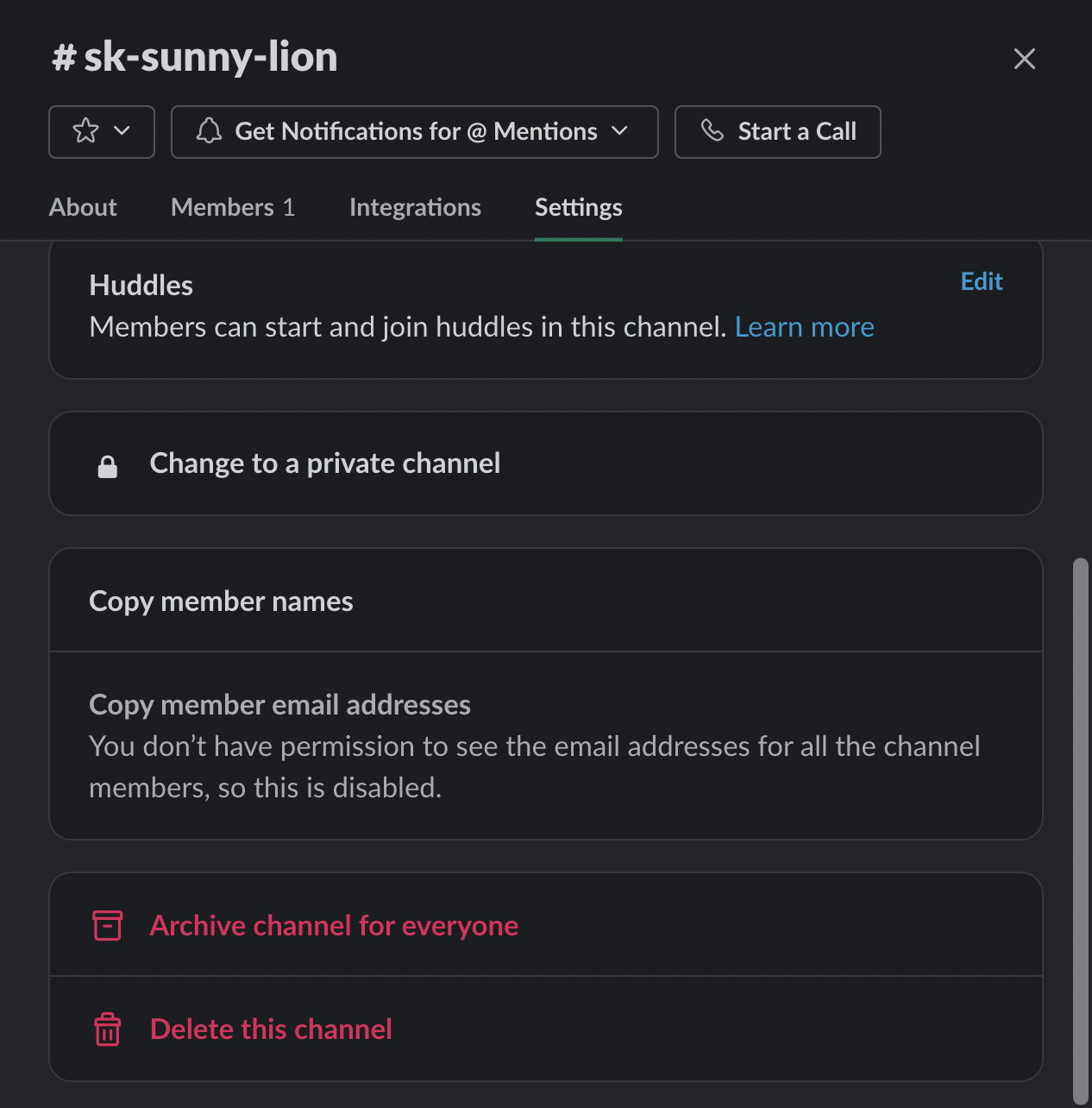 ‹#›
[Speaker Notes: How to archive a channel -]
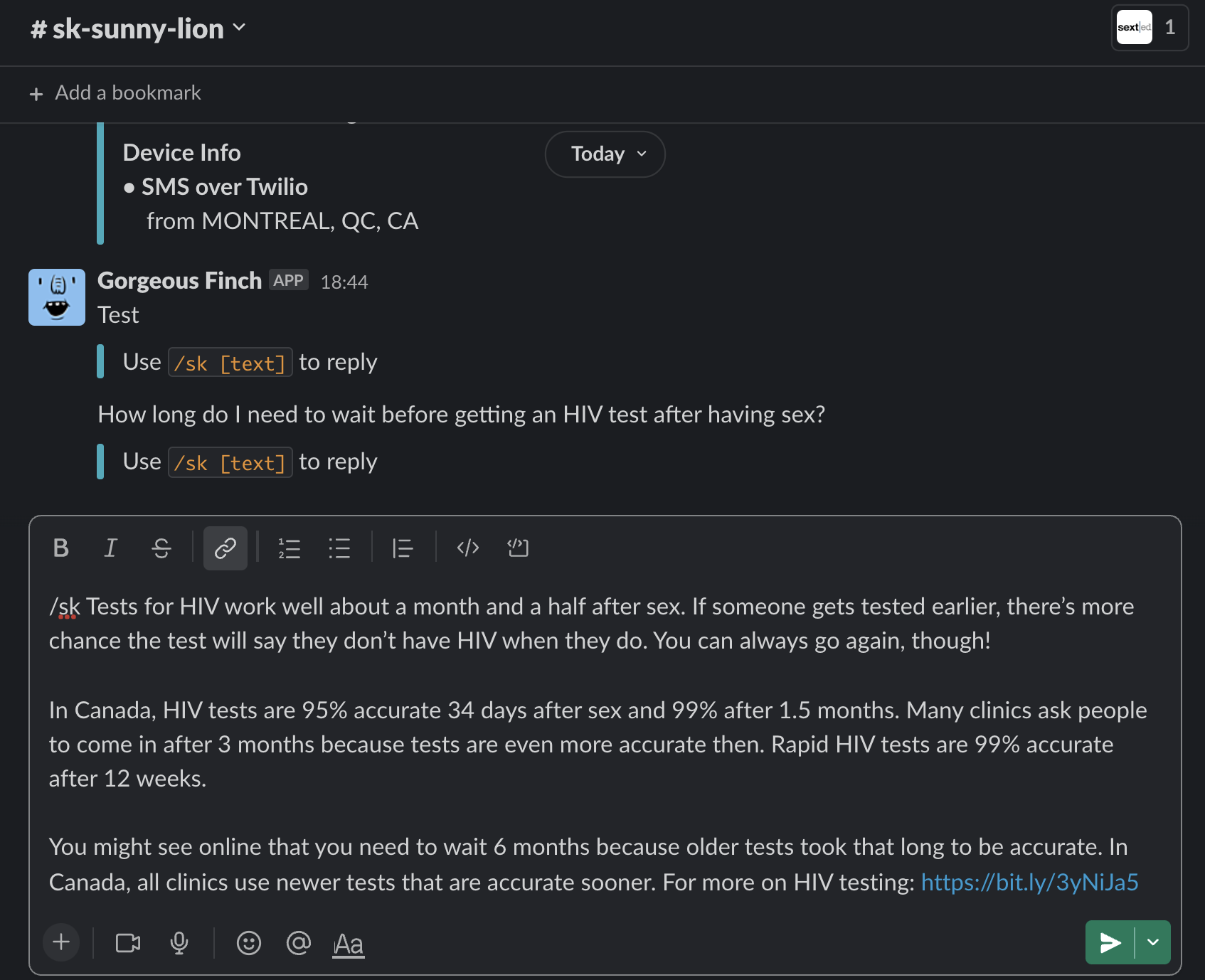 ‹#›
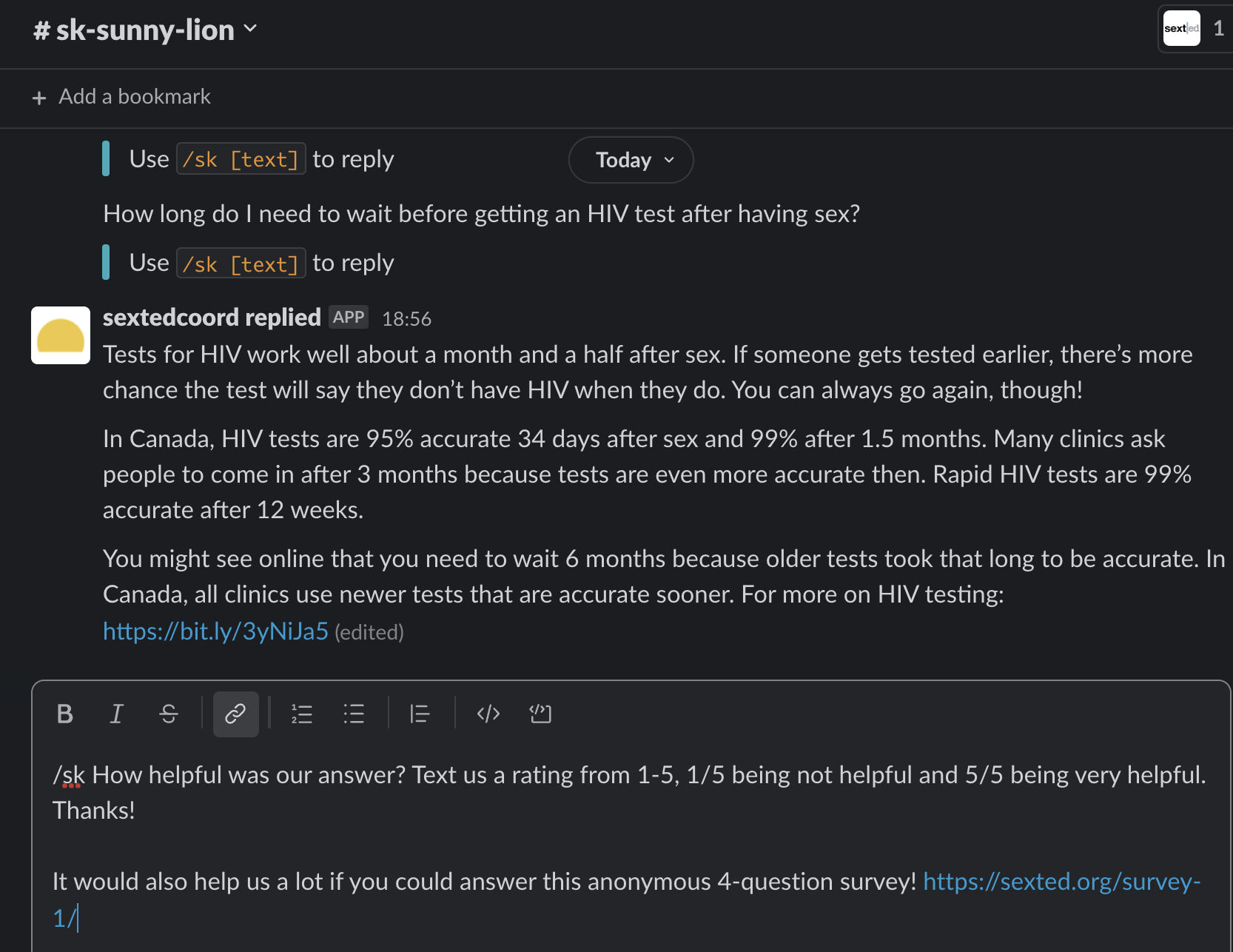 ‹#›
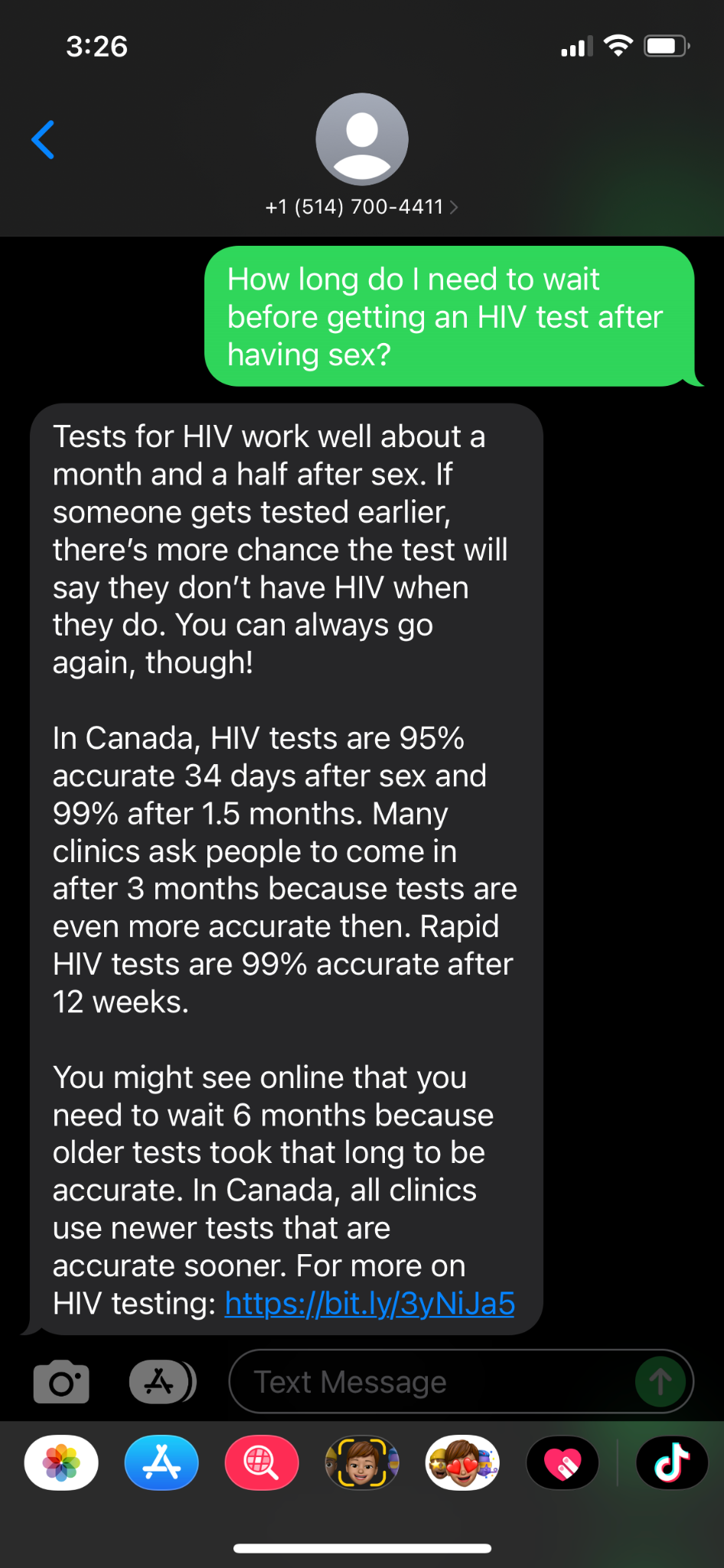 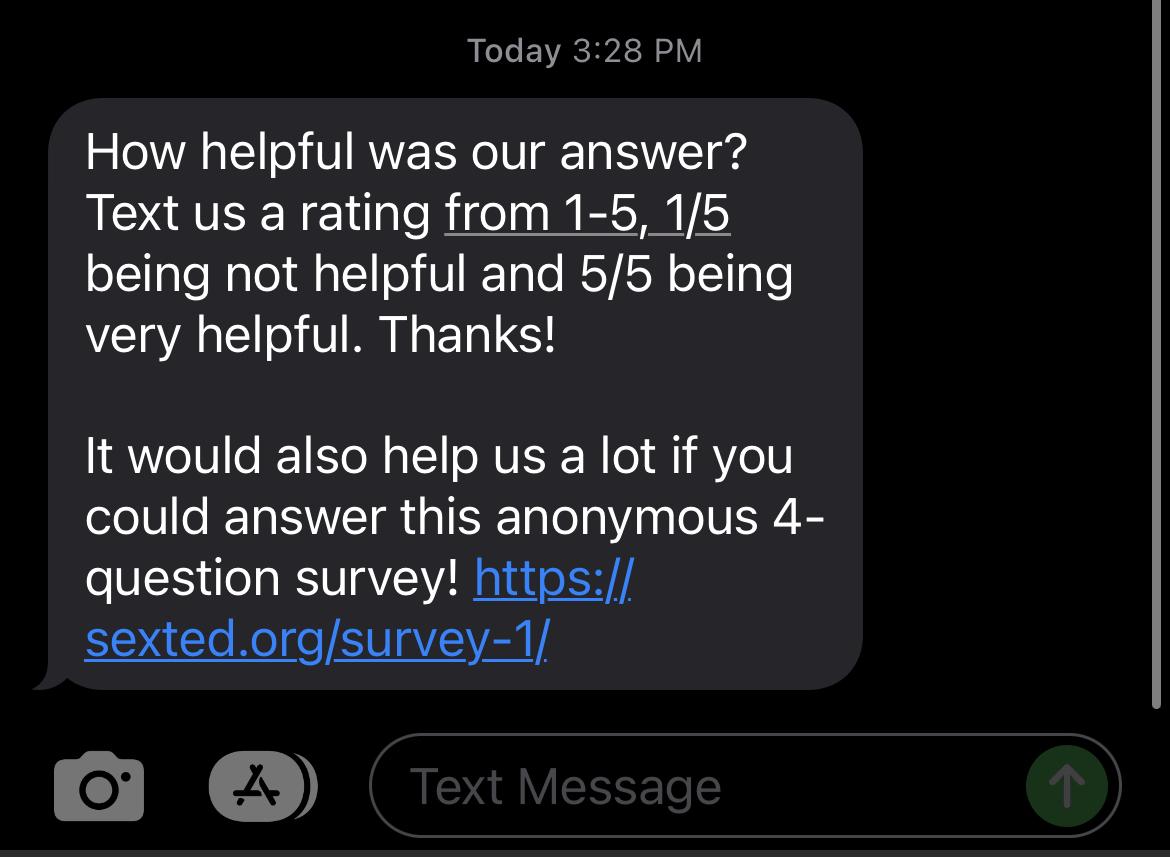 ‹#›
[Speaker Notes: Texter’s perspective of responses and feedback request

Texters can click directly on links]
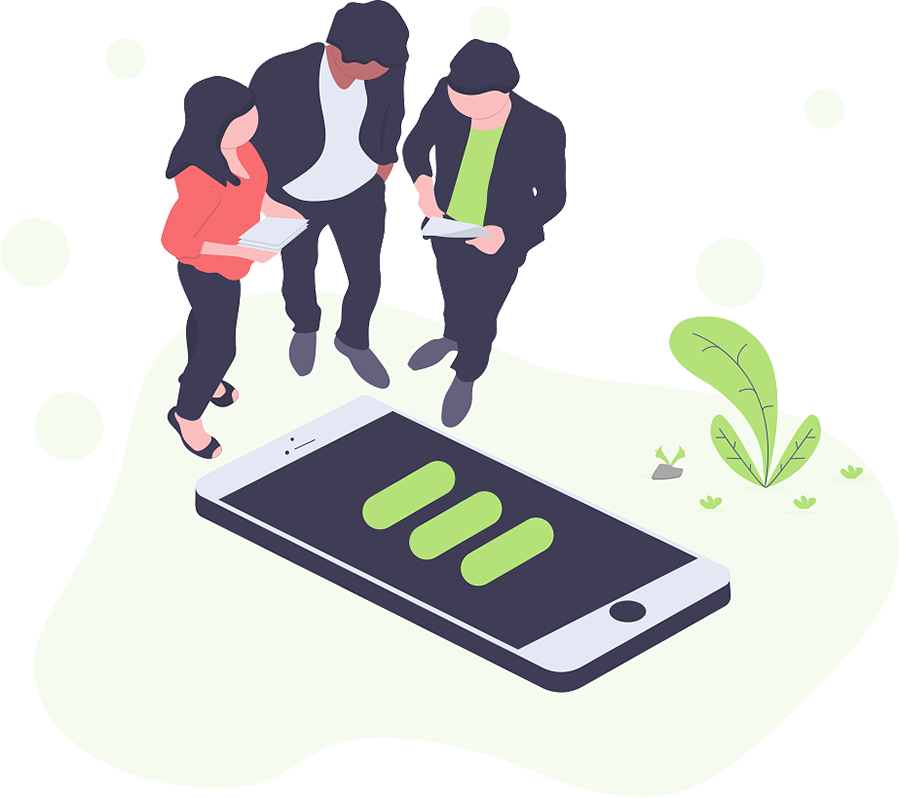 Links?
We try to include a link in every text response - either from our own SextEd website or a reliable resource!
You can use bit.ly to shorten long URLs!
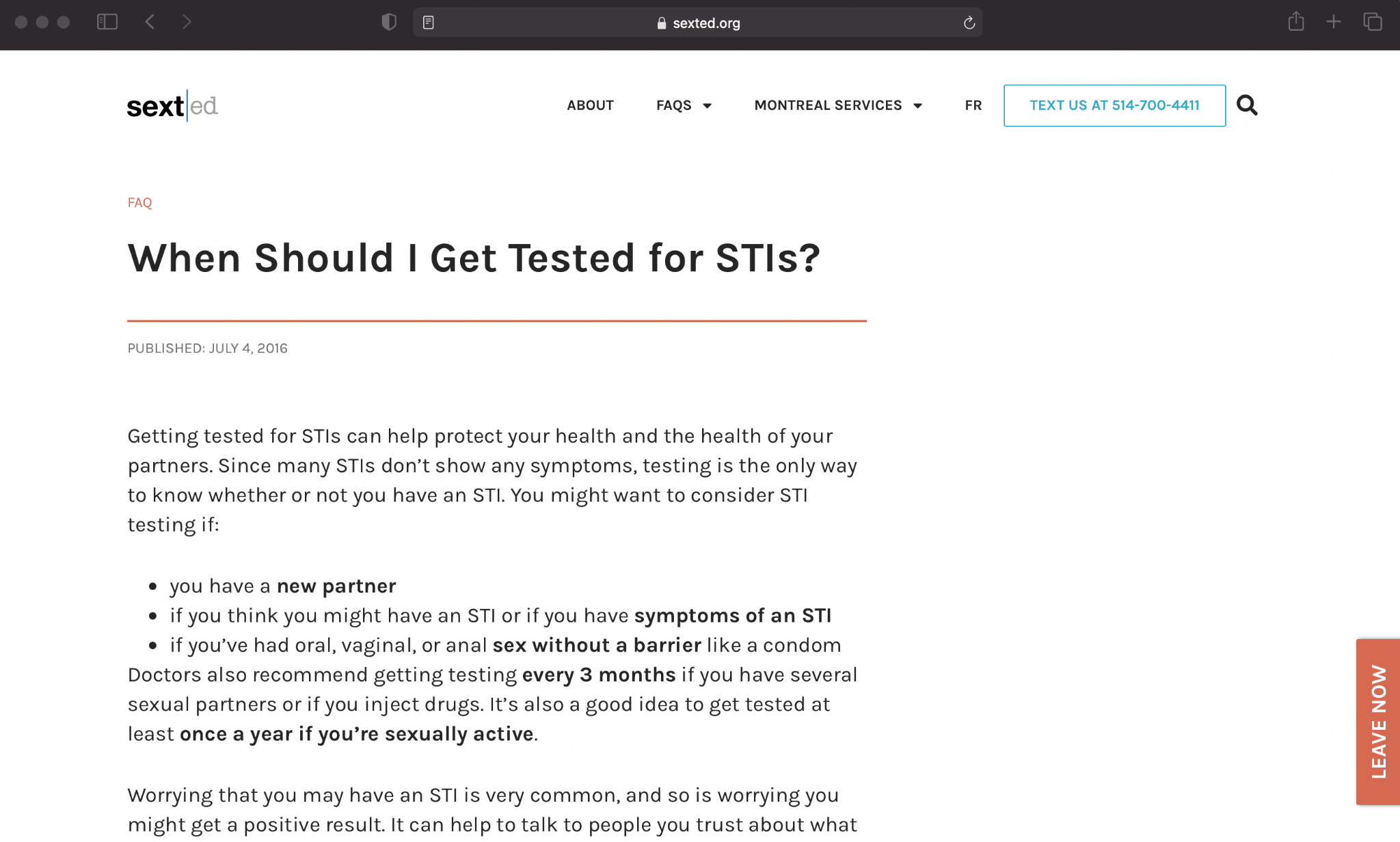 ‹#›
[Speaker Notes: Texters can click directly on links through phone or computer]
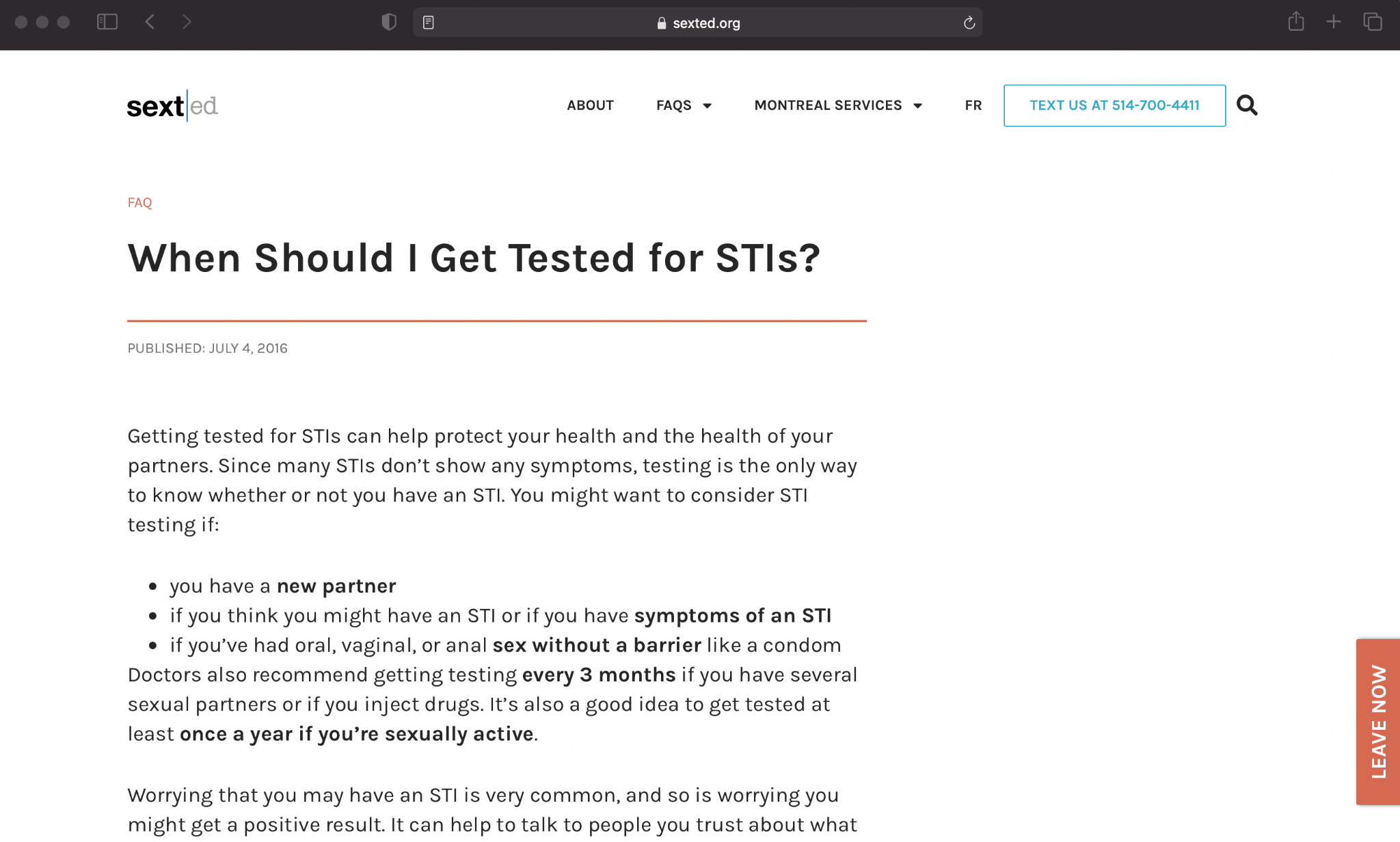 ‹#›
Key Considerations
When answering a text: 
What is the person asking for? What topics might help?
Am I making assumptions about: gender, orientation, age, experience, etc.?
Am I answering the question?
Readability and youth-friendly language
Referrals, online and local
Check out our Resource Kit!
‹#›
Take Home Messages
Setting up a text-based program is…
Inexpensive
Fast
Easy to add to other organization programs
‹#›
Take Home Messages
Texting-based programming is great because it… 
Increases accessibility
Makes it easy to connect people to resources
Automatically collects data
‹#›
Thank You!
Leave us your contact info for digital copies of our resource materials!
You can also find them on our website: sexted.org/start-a-texting-helpline/
‹#›
[Speaker Notes: Need to edit resource sheet - and upload to SextEd website!]
Contact Info
Sam Davin | sexted@accmontreal.org 
Kimberly Wong | pdm@accmontreal.org
Saina | saina.beitari@gmail.com
AIDS Community Care Montreal 
514 527-0928
sexted.org
‹#›
[Speaker Notes: Kim email update]
Questions?
Text them into  514-418-0563 ! 

We’ll answer them live! You can see firsthand how easy a texting line can be!

We’ll answer as many as possible - any we don’t get to we’ll text back an answer in the next 24 hours (after which the line will close)!
And we’ll add any frequently answered questions to our Resource Sheet!
‹#›